Информация                                                        Правительства Архангельской области                       о прохождении отопительного периода 2015 - 2016 годов и мероприятиях по подготовке объектов топливно-энергетического комплекса и жилищно-коммунального хозяйства к отопительному периоду 2016 - 2017 годов
Исполняющий обязанности министра 
топливно-энергетического комплекса                                            и жилищно-коммунального хозяйства                       Архангельской области

А.В. Яковлев
Итоги подготовки к отопительному периоду                             2015 - 2016 годов
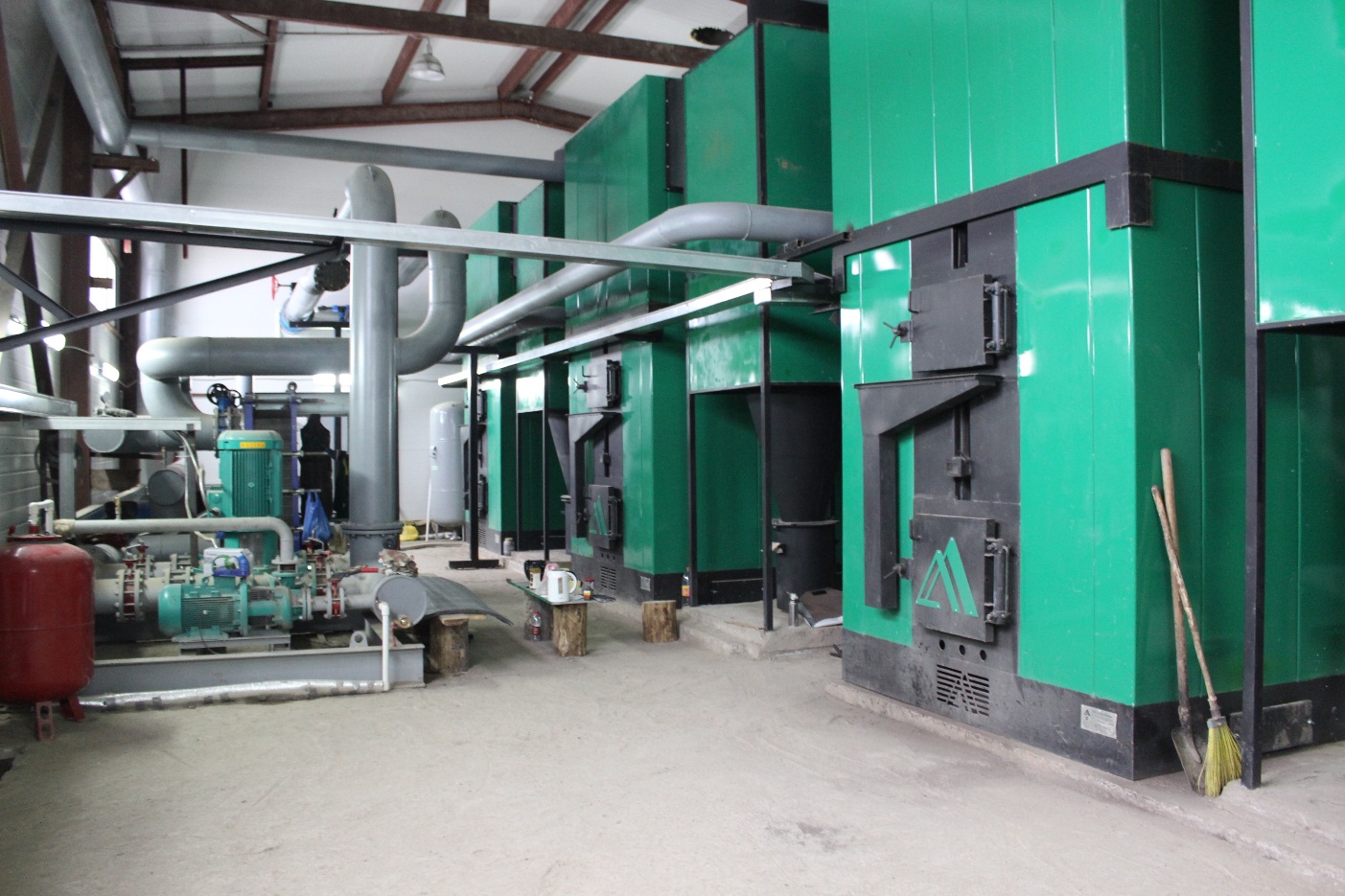 Выполнен капитальный ремонт и замена:

Тепловых сетей – 30,2 км (100 % от плана);

Водопроводных сетей – 15,6 км (100 % от плана);

Канализационных сетей – 3,6 км (100 % от плана);

Электрических сетей – 1337 км (100 % от плана).

Финансирование мероприятий составило
2,8 млрд. рублей (99 % от плана).

Паспорта (акты) готовности к ОСЗП получили:

139 из 166 муниципальных образований;

7 из 8 субъектов электроэнергетики;

222 из 235 теплоснабжающих организаций.
2
Создание нормативных запасов топлива для прохождения отопительного периода 2015 - 2016 годов
На начало отопительного периода                      2015 - 2016 годов в муниципальных образованиях области были созданы следующие запасы топлива:
– каменный уголь 120,3 тыс. тонн;
– дрова 156,2 тыс. тонн;
– жидкое топливо 30,3 тыс. тонн.

В районы Крайнего Севера завезено: 
– каменного угля – 30,8 тыс. тонн;
– дизельного топлива – 15,2 тыс. тонн.
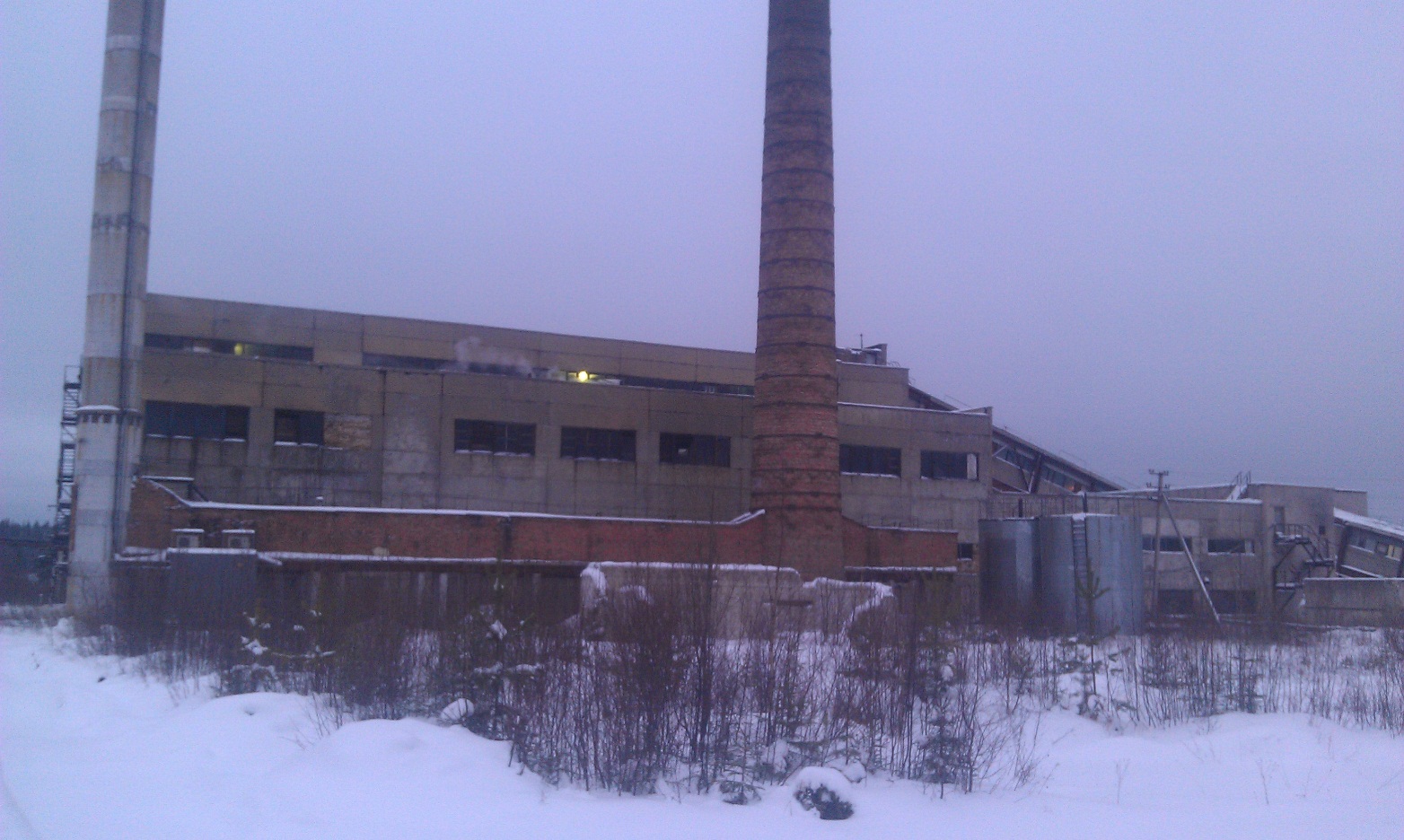 3
Сведения о количестве нарушений, связанных с обеспечением коммунальными услугами жилищного фонда и объектов социальной сферы в отопительном периоде 2015 - 2016 годов                 на территории Архангельской области
Всего 142 нарушения
Всего 88 нарушений
- водоснабжения
- теплоснабжения
- электроснабжения
2014/15 год
2015/16 год
4
Плановые показатели подготовки                                      объектов ТЭК и ЖКХ Архангельской области                            к отопительному периоду 2016 - 2017 годов
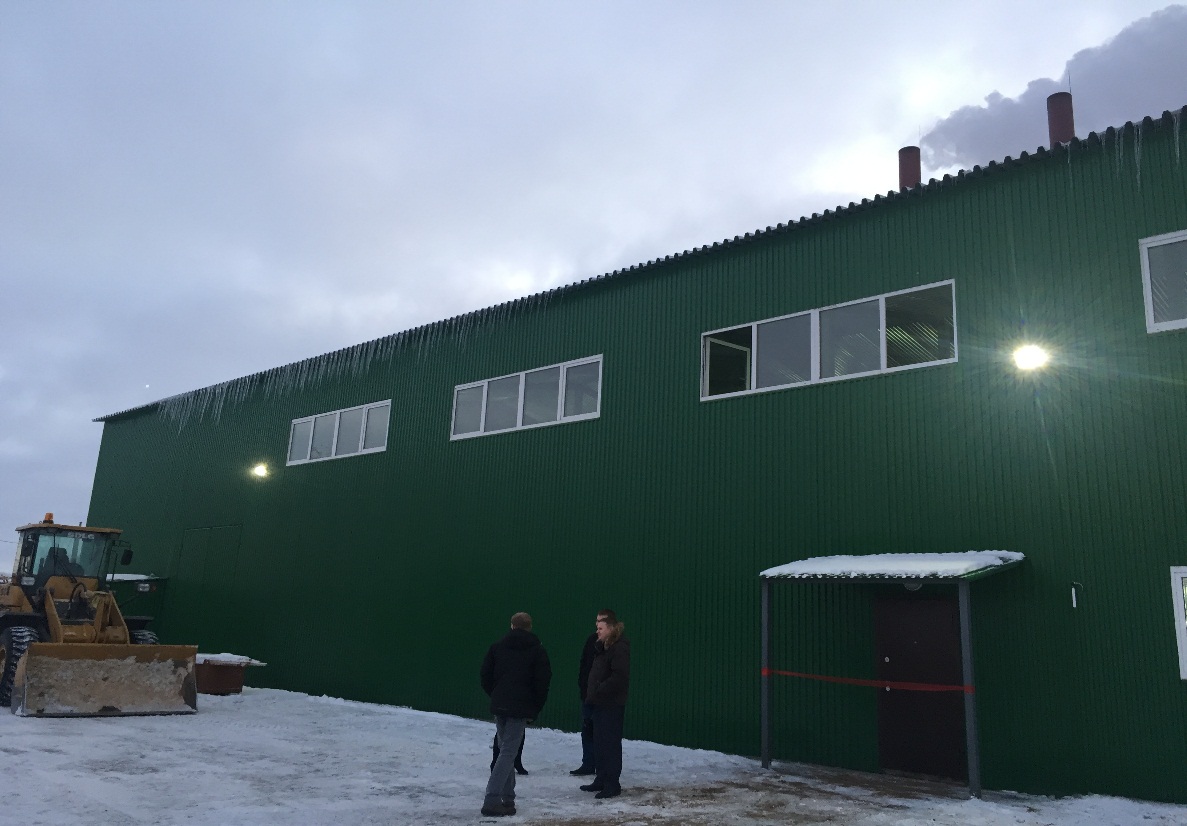 На территории Архангельской области к работе в зимних условиях необходимо подготовить:

Жилищный фонд – 35,5 тыс. единиц; 
Котельных – 676 единиц;
Тепловых сетей – 1775 км;
Водопроводных сетей – 2474 км;
Водозаборов – 462 единицы;
Канализационных сетей – 1669 км;
Электрических сетей –  32794 км.

Всего на подготовку к отопительному периоду 2016/17 года из бюджетов всех уровней и средств организаций планируется направить – 2,8 млрд. рублей, в том числе 
из областного бюджета – 105 млн. рублей.
5
Распределение субсидий из областного бюджета бюджетам муниципальных районов на модернизацию и капитальный ремонт объектов ТЭК и ЖКХ в 2016 году, млн. рублей                                               (распоряжение Правительства АО от 10.05.2016 № 152-пп)
6
Субсидии на возмещение недополученных доходов, возникающих в результате государственного регулирования тарифов, млн. руб.
7
Субсидии на возмещение недополученных доходов, возникающих в результате государственного регулирования тарифов, исполнение бюджета 2016 года, %
8
Кредиторская и дебиторская задолженности организаций жилищно-коммунального комплекса                    Архангельской области
9
Задолженность предприятий ЖКХ                         Архангельской областиза потребленные топливно-энергетические ресурсына 01 апреля 2016 года
* Задолженность организаций ЖКХ за топливно-энергетические ресурсы                                  на 01 апреля 2015 года составила 2 159,3 млн. рублей
10
Благодарю за внимание!
Исполняющий обязанности министра 
топливно-энергетического комплекса                                            и жилищно-коммунального хозяйства                       Архангельской области

А.В. Яковлев